ANCOVA
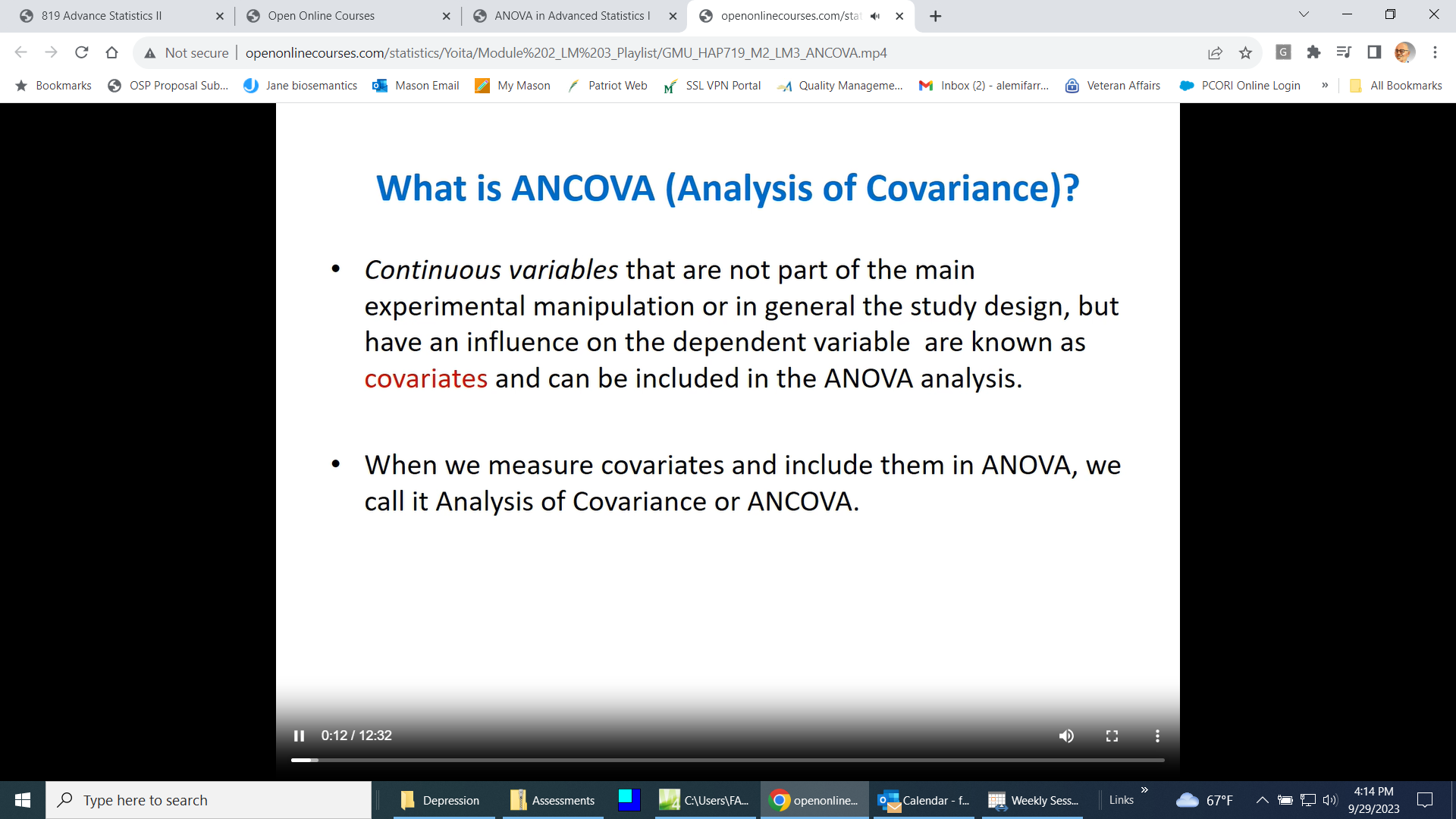 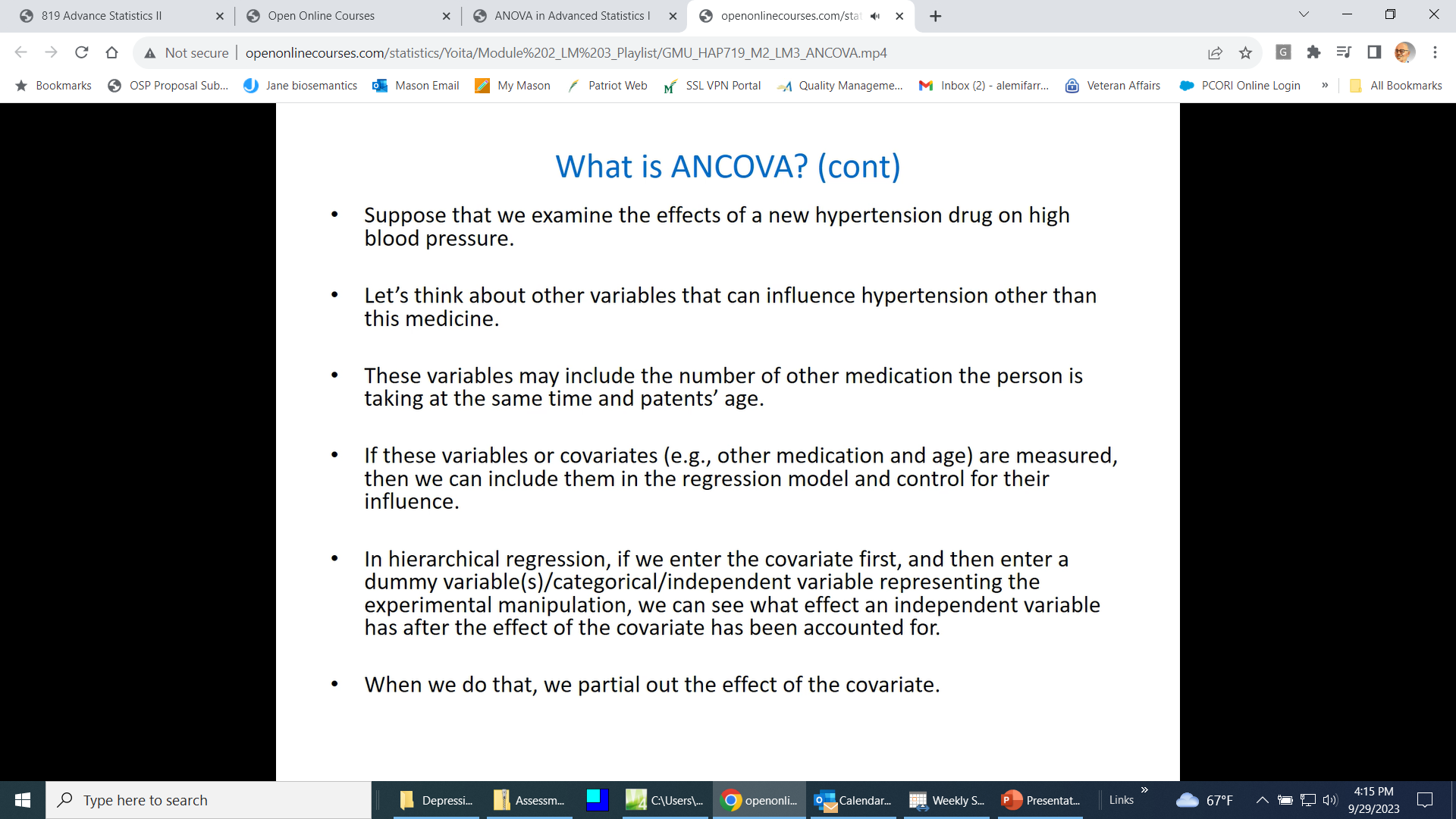 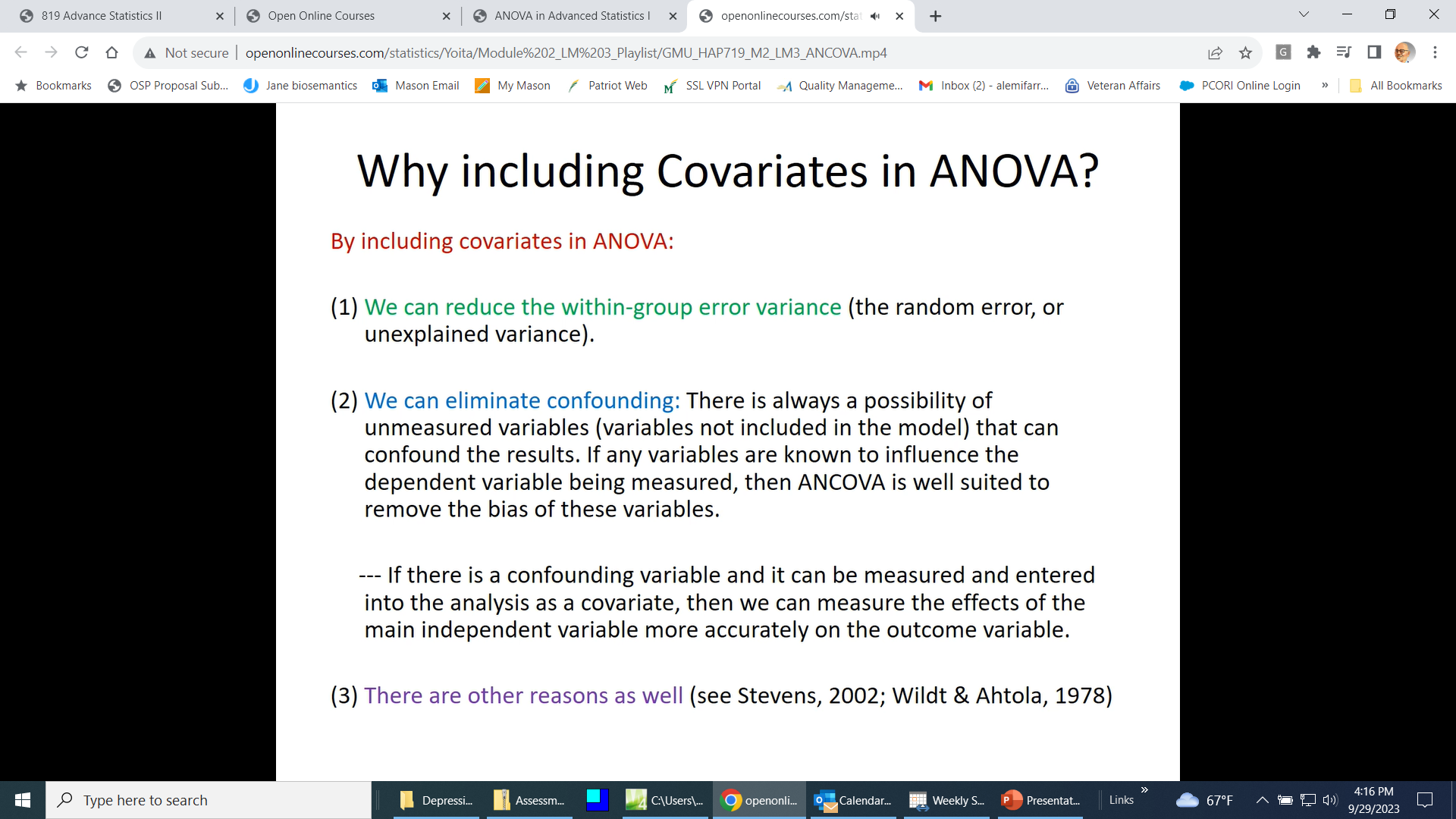 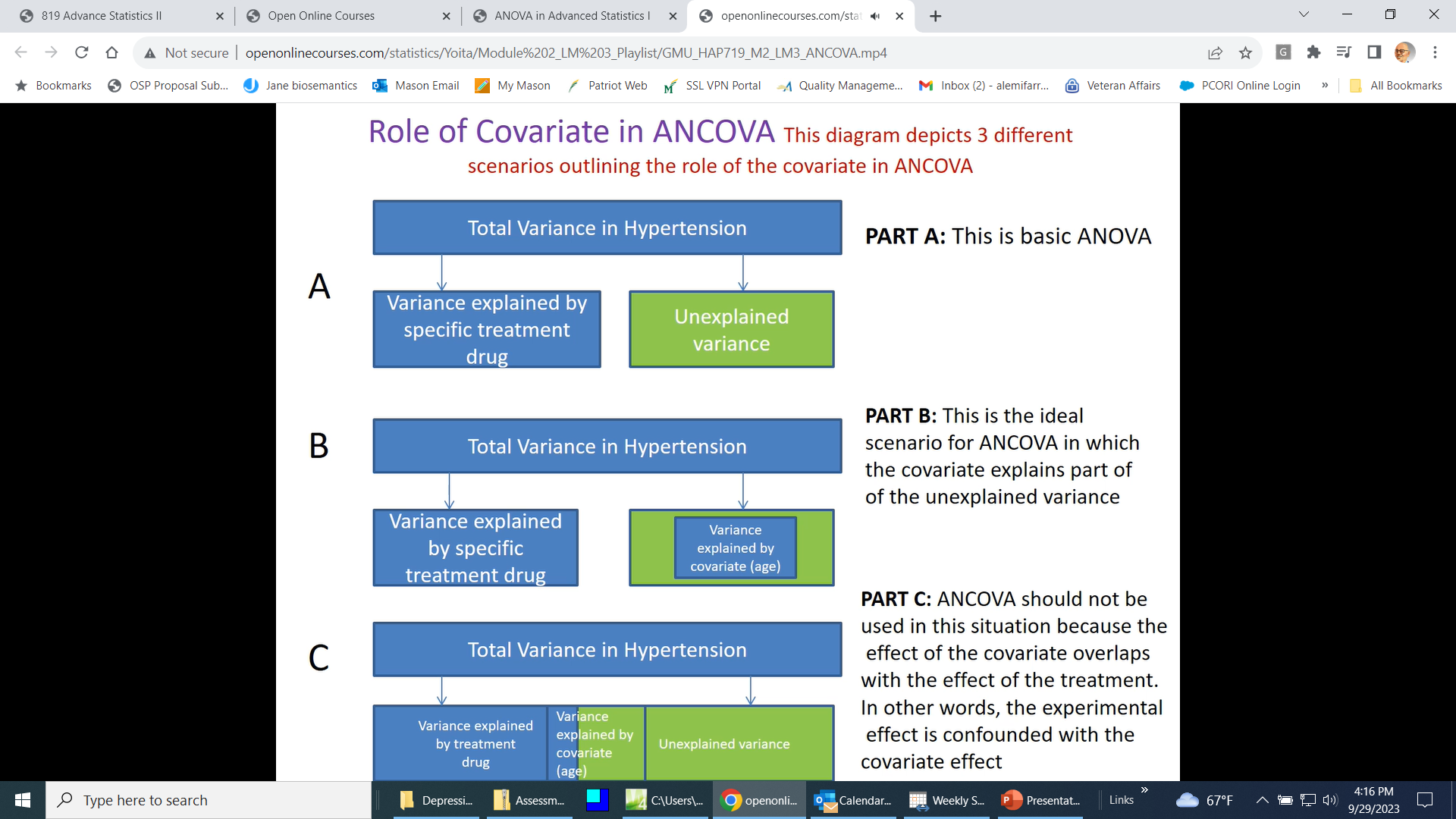 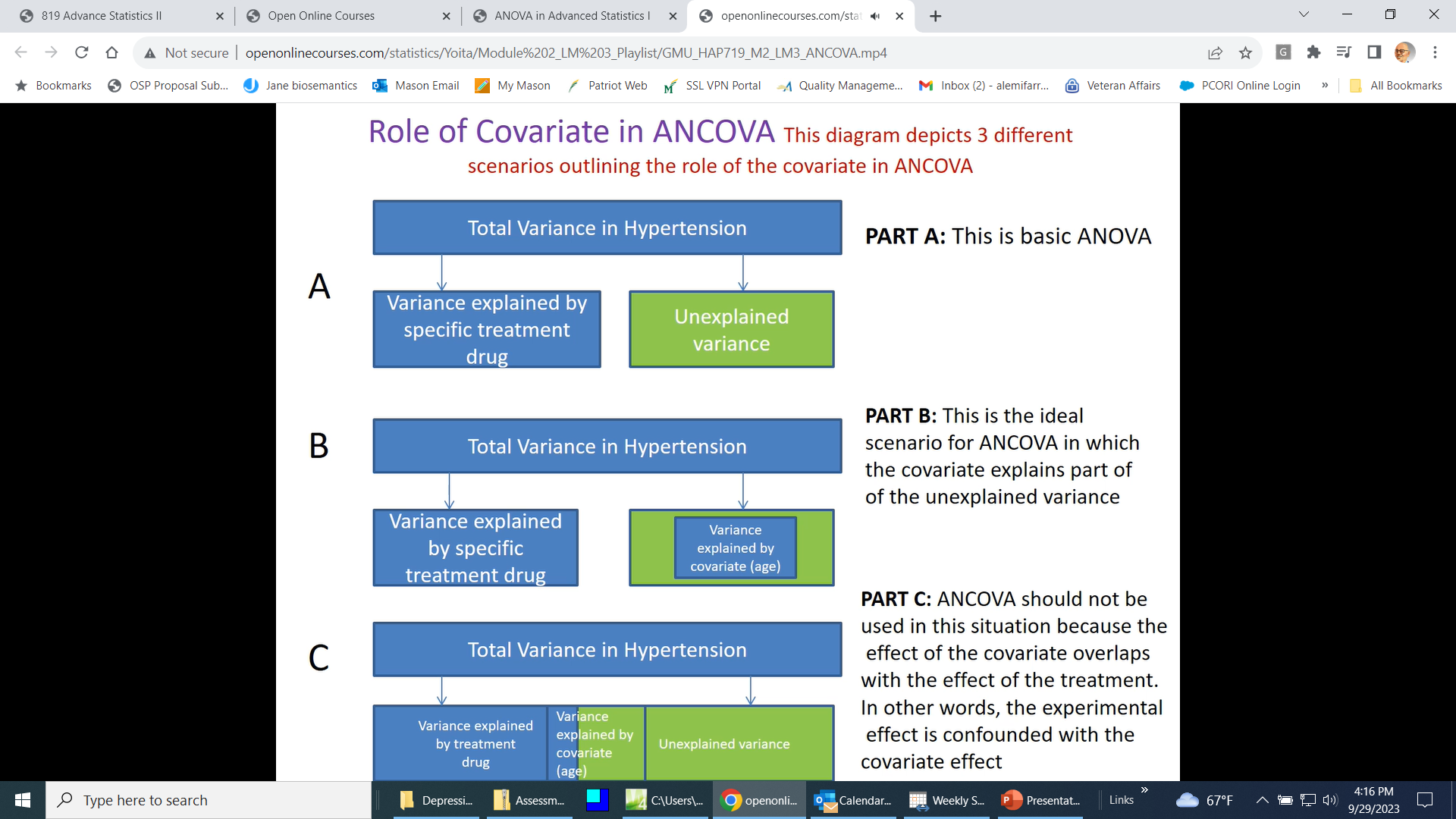 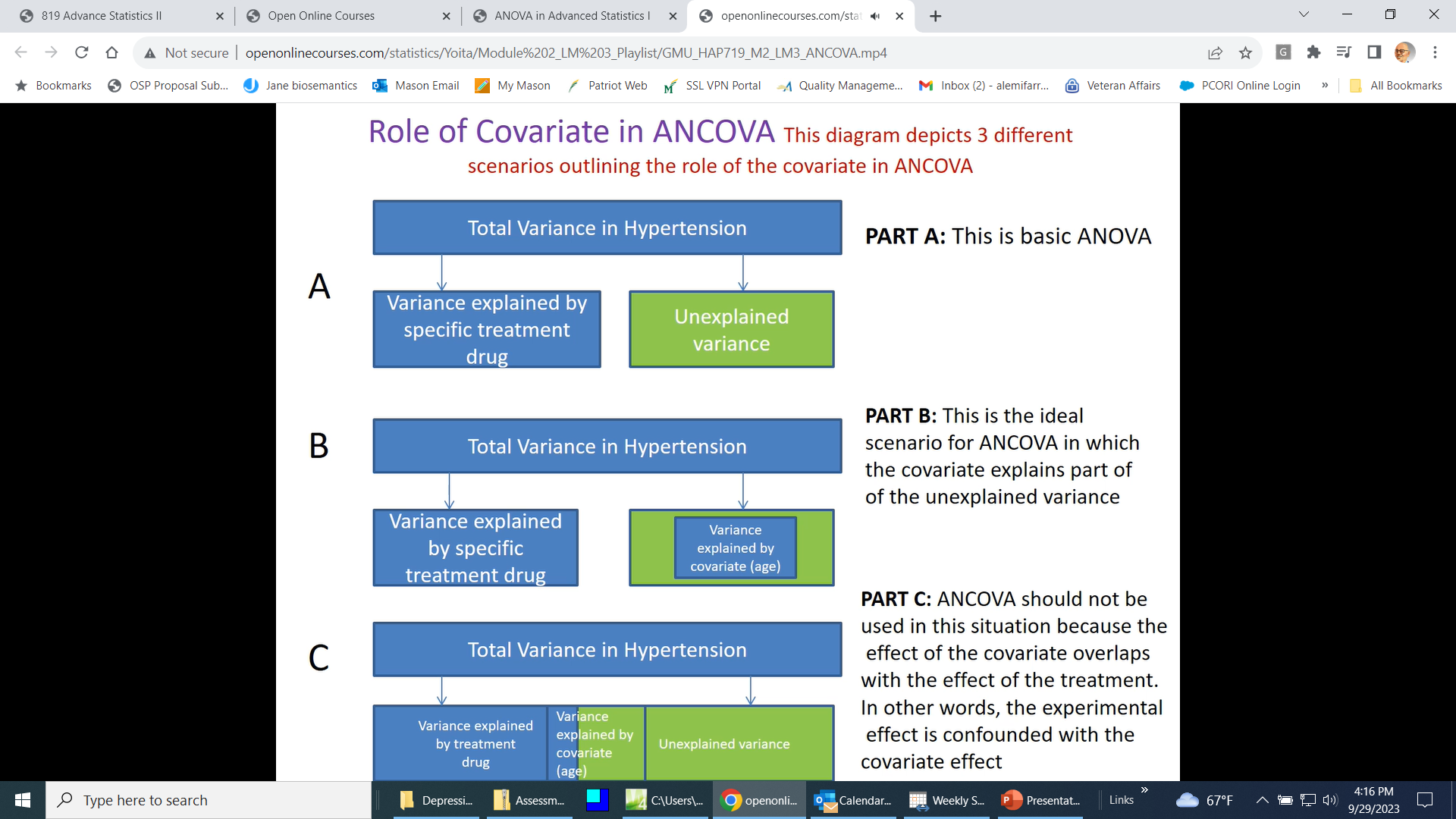 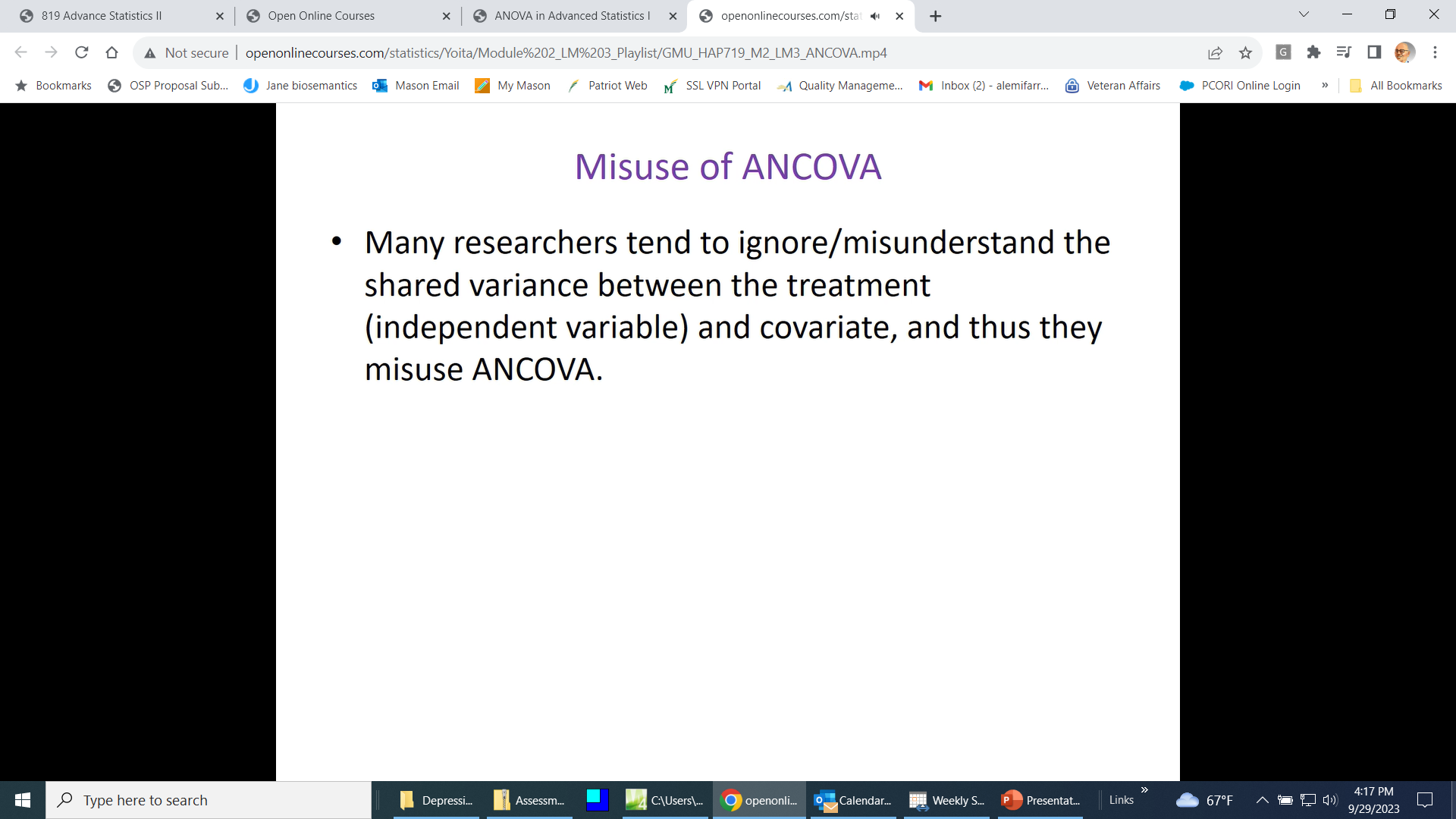 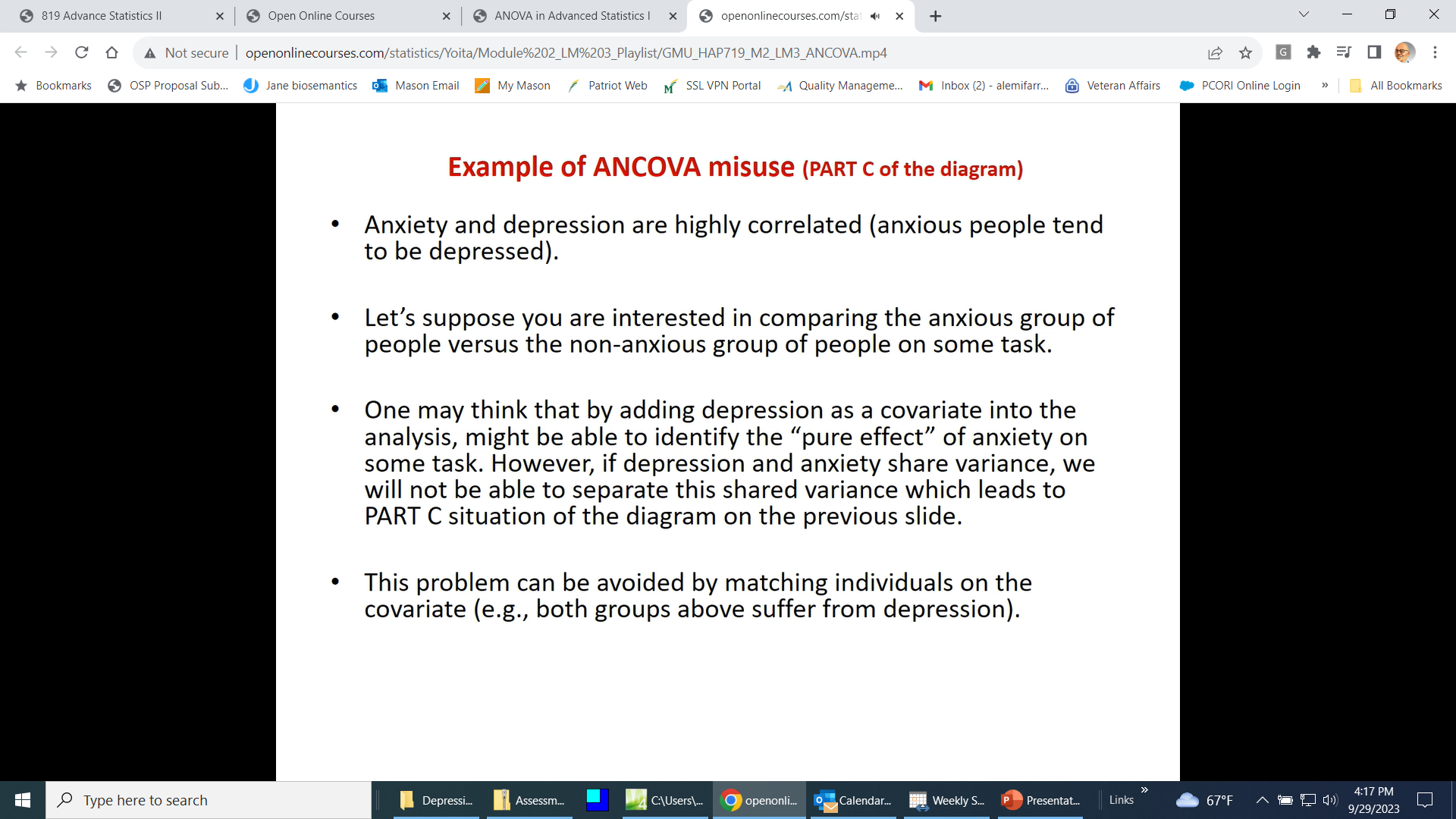 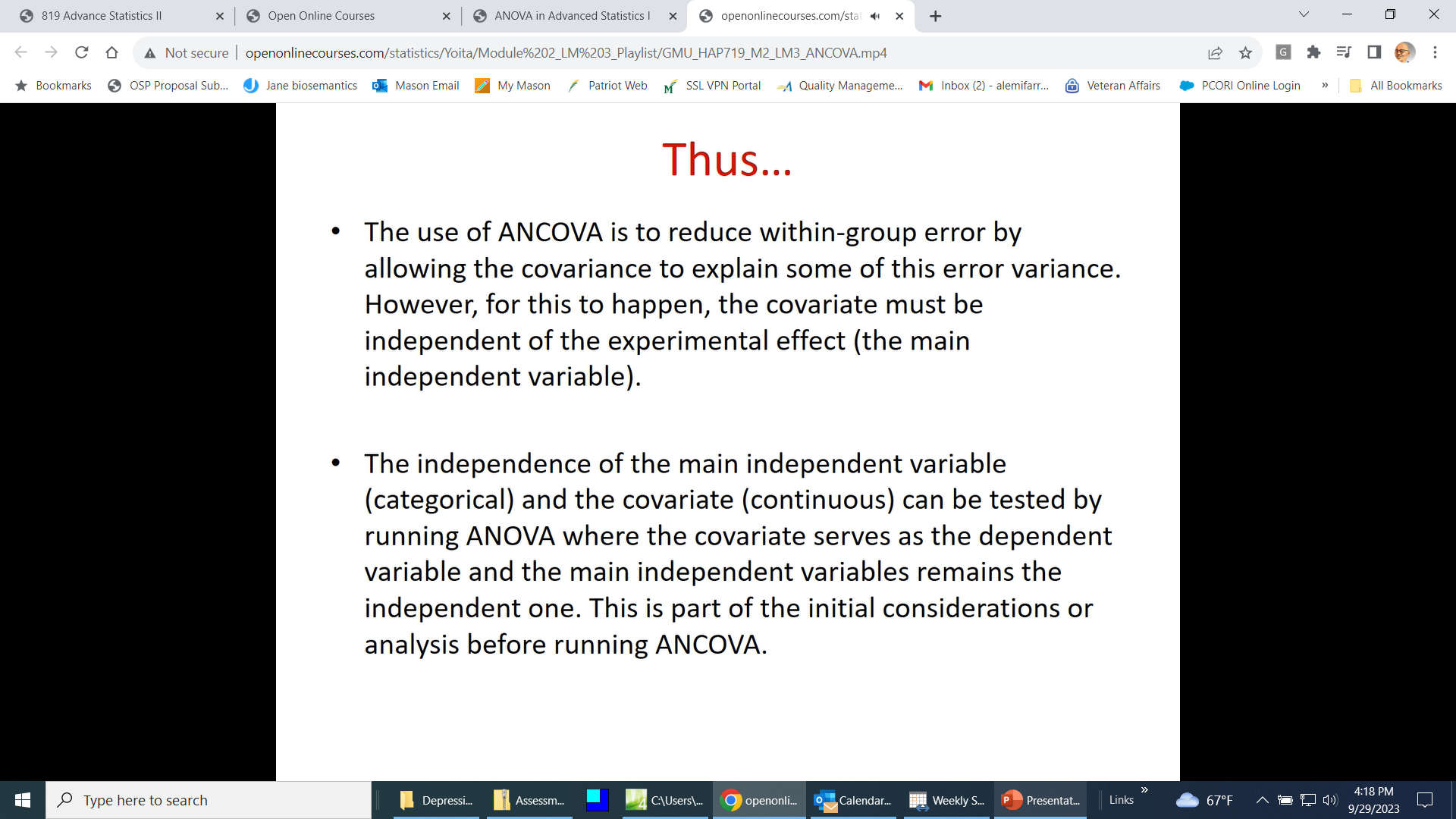 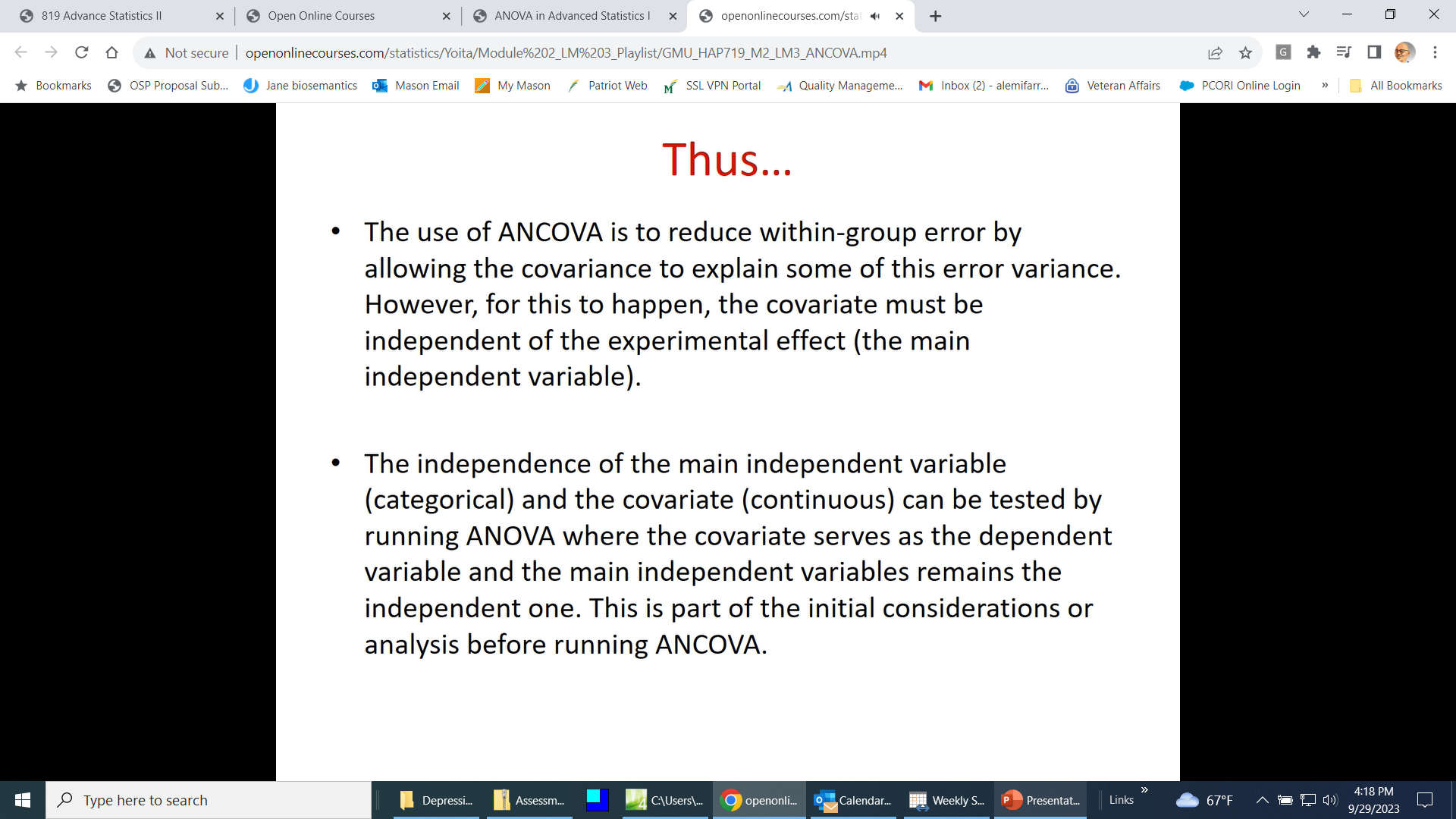 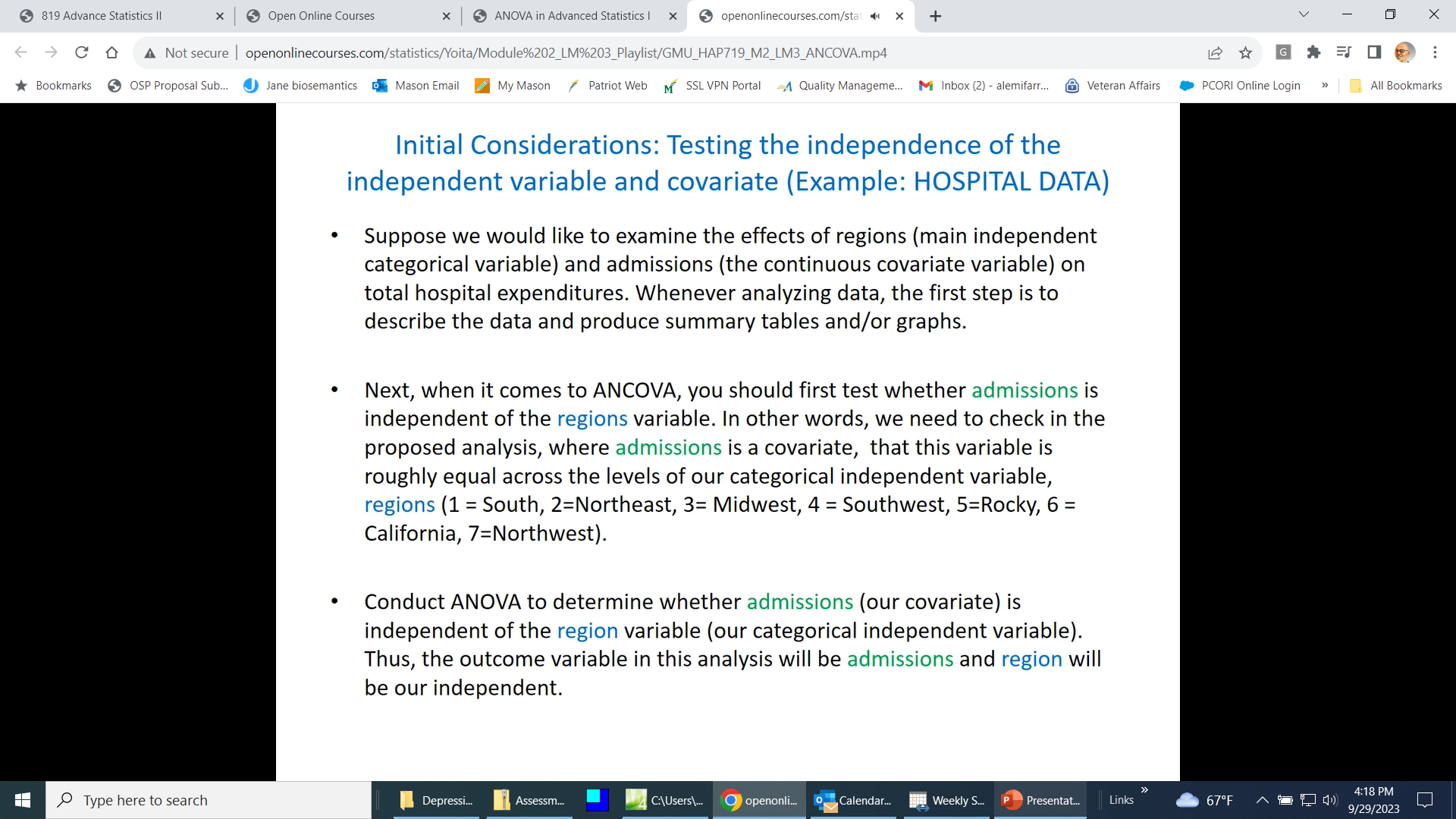 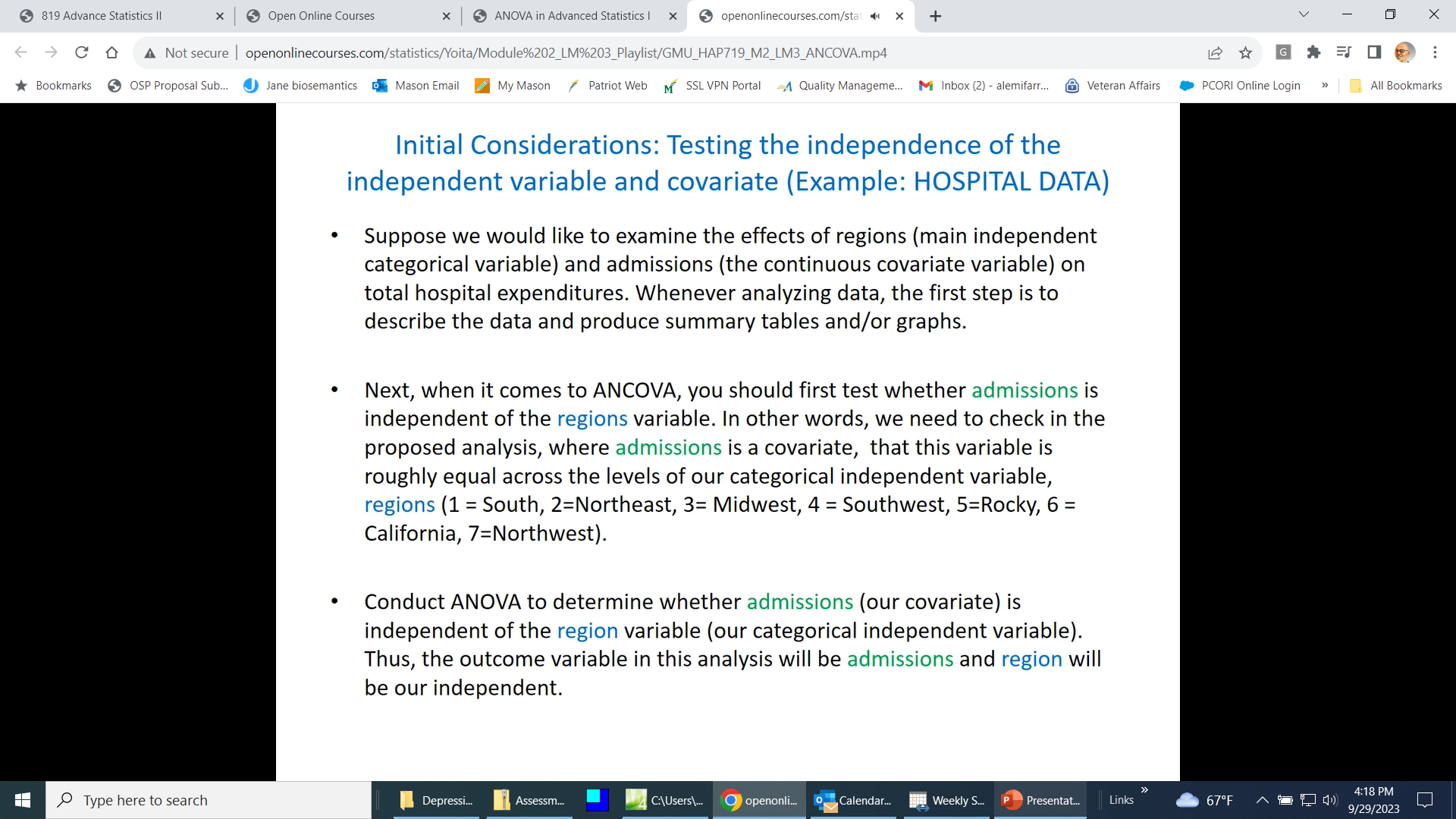 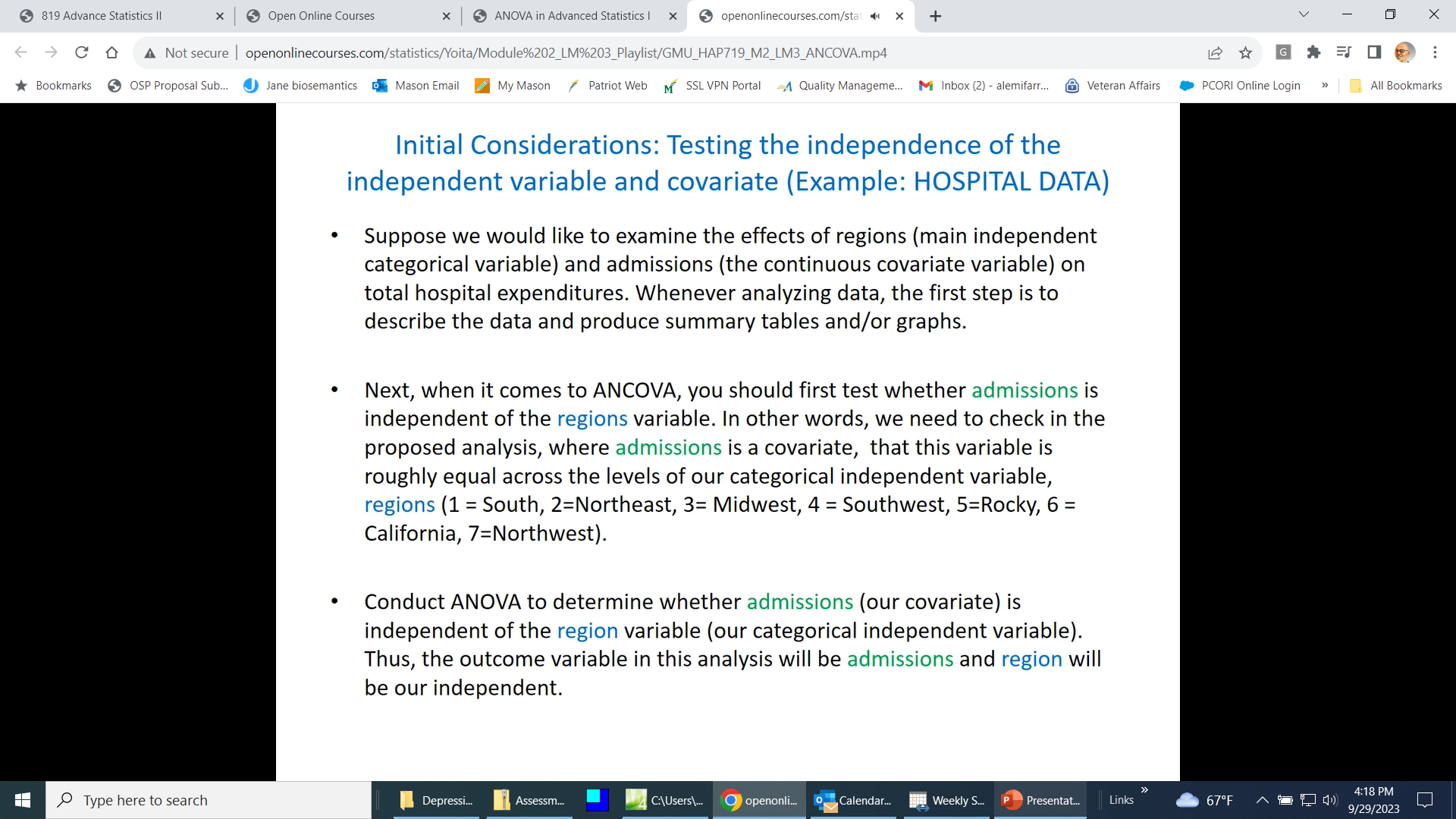 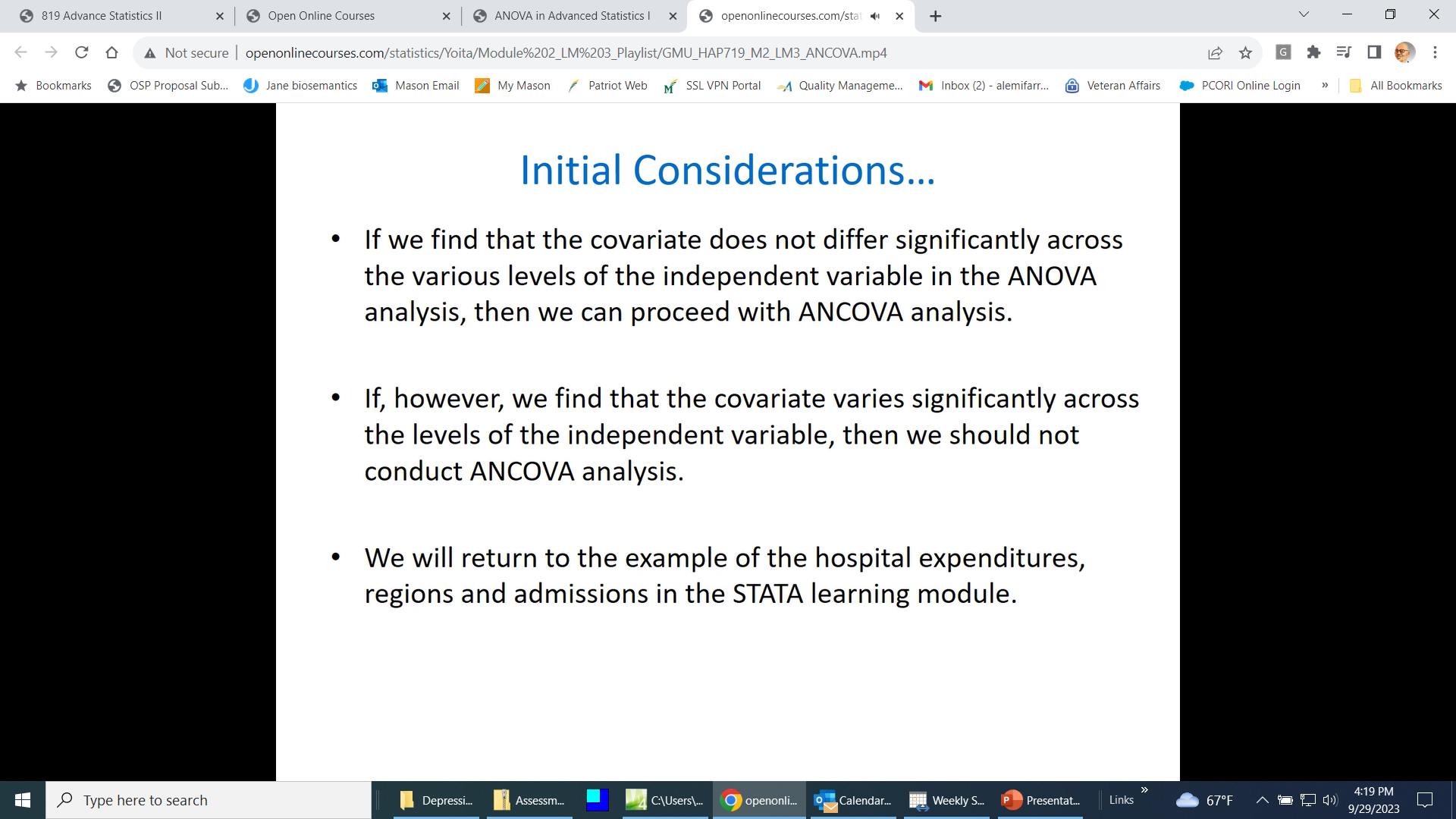 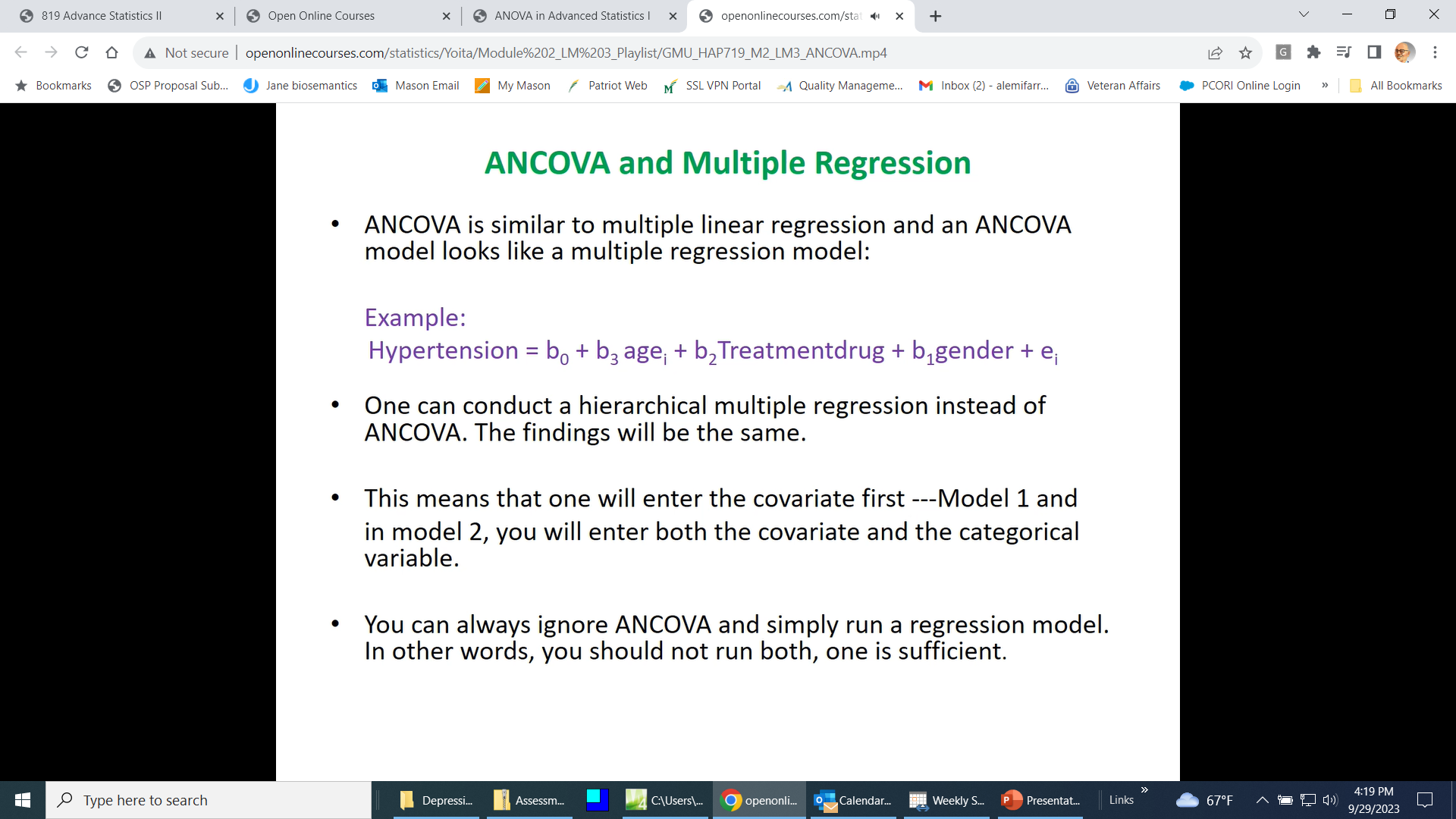 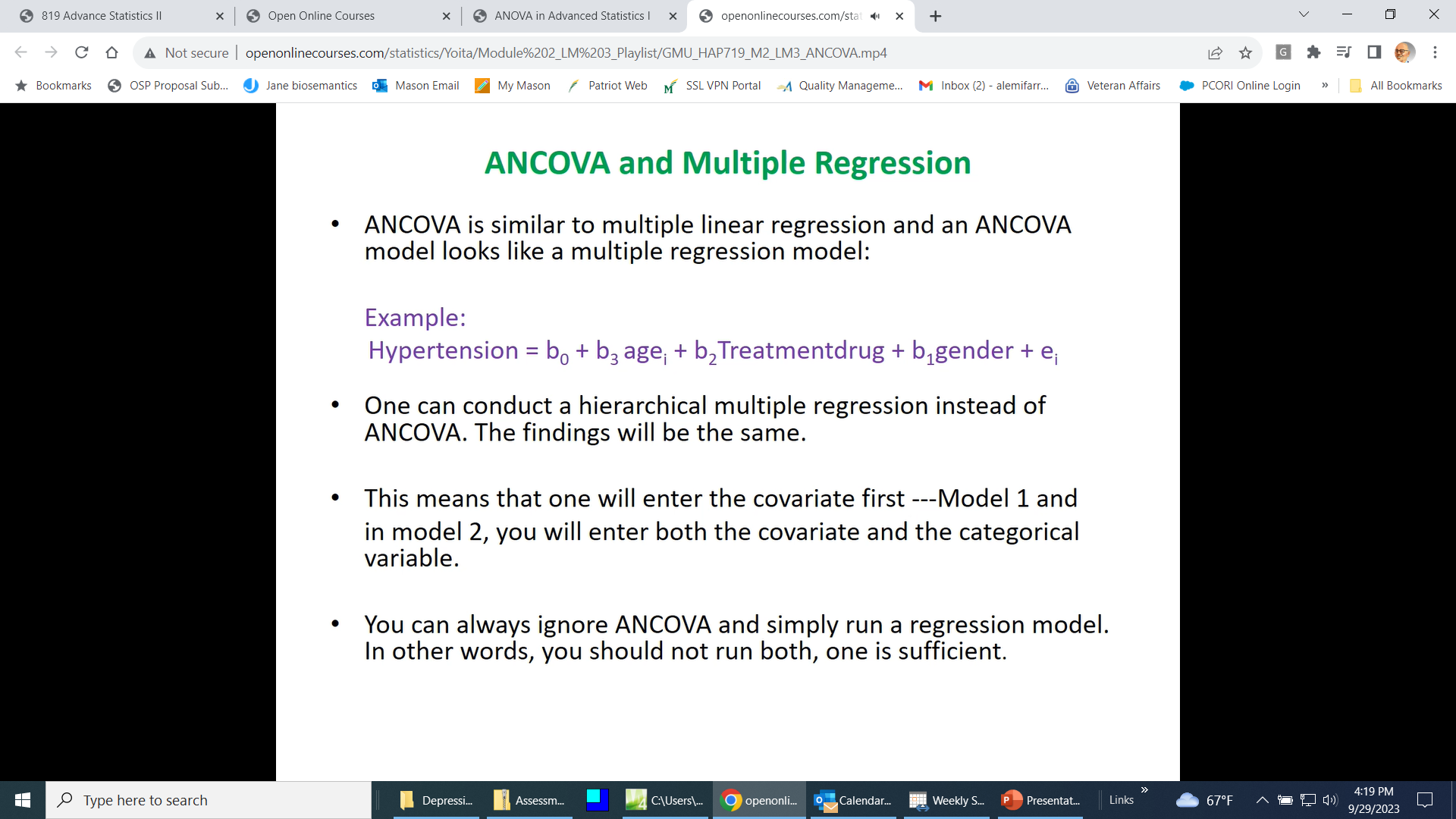 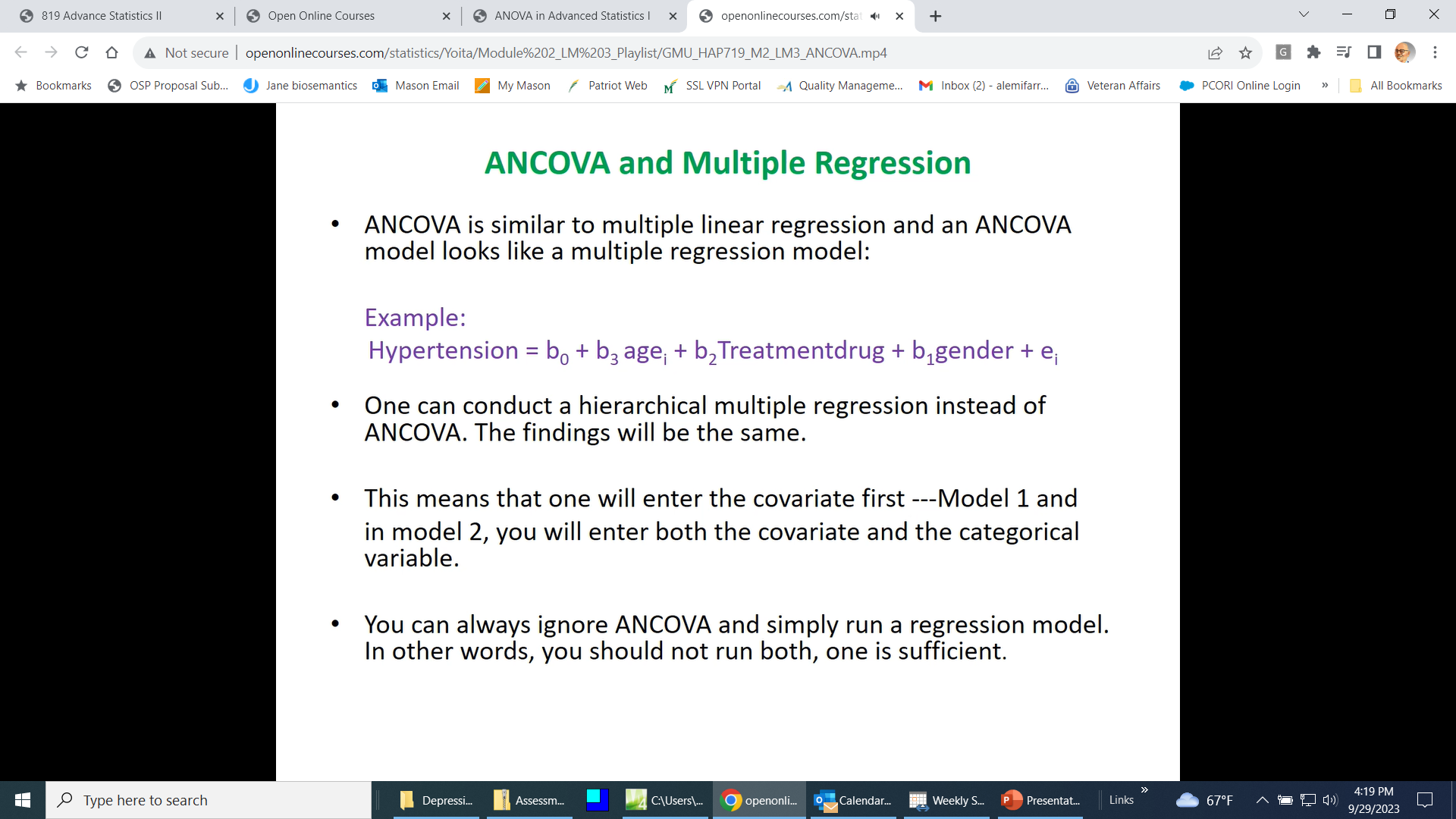 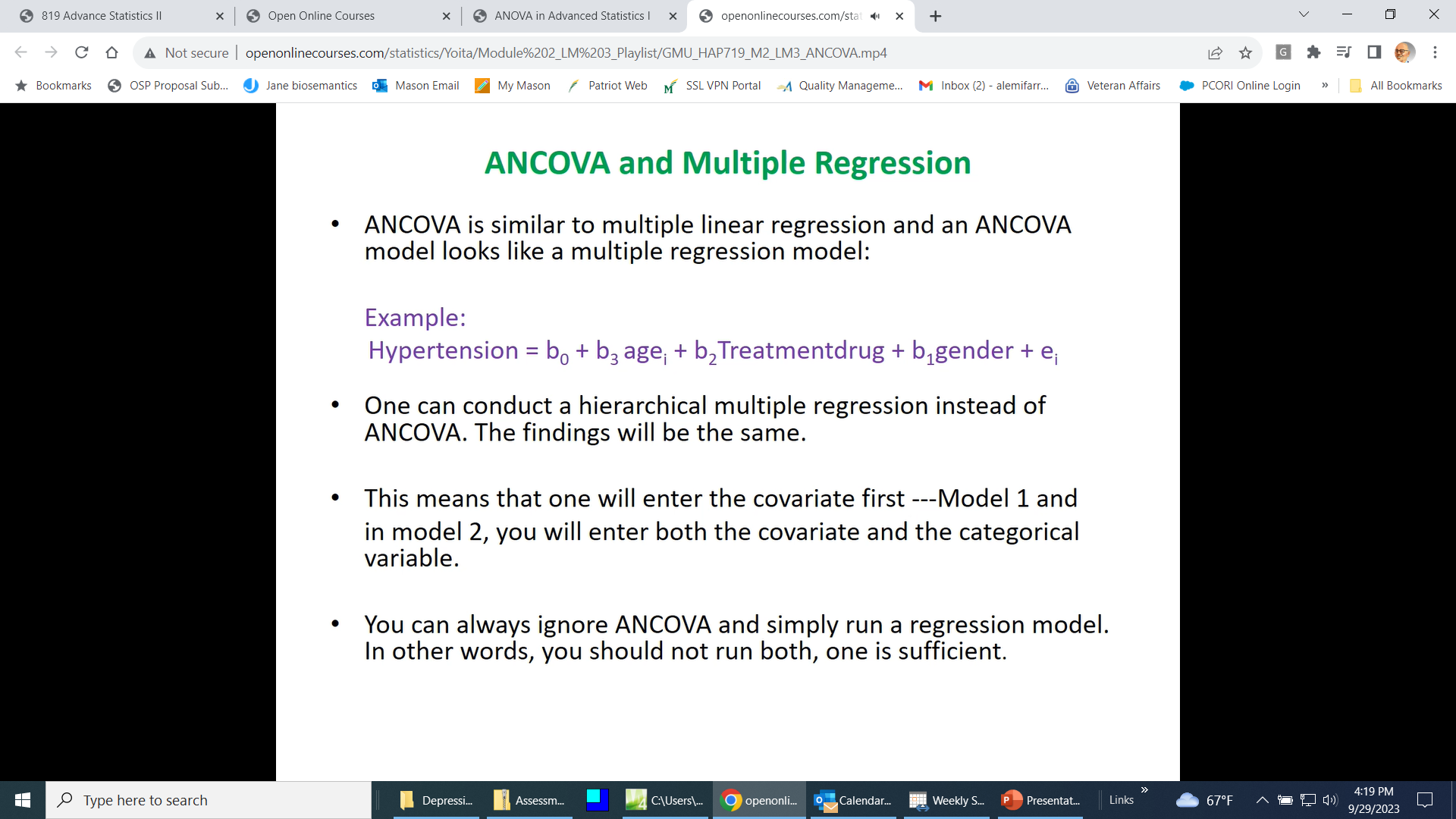 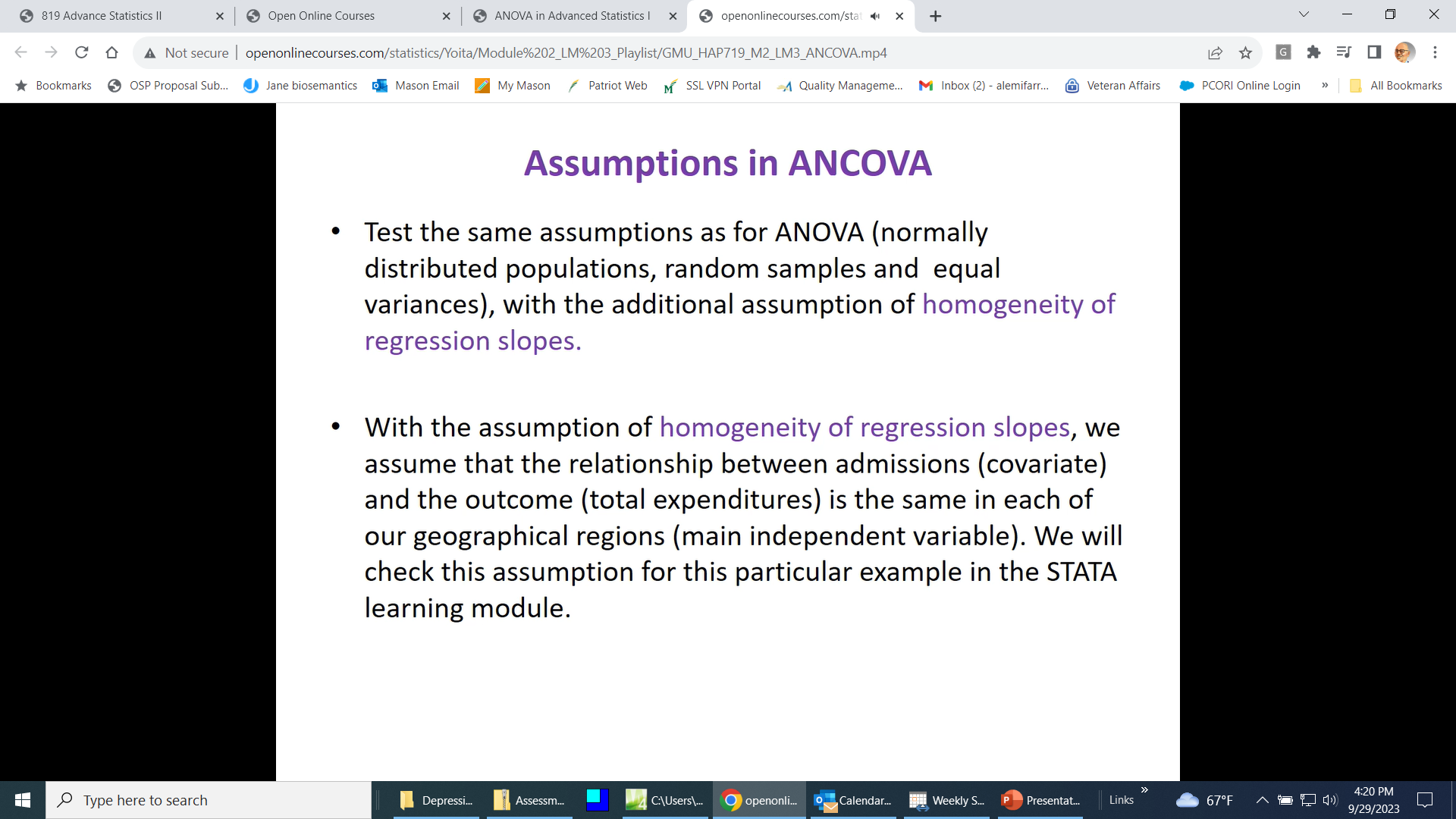 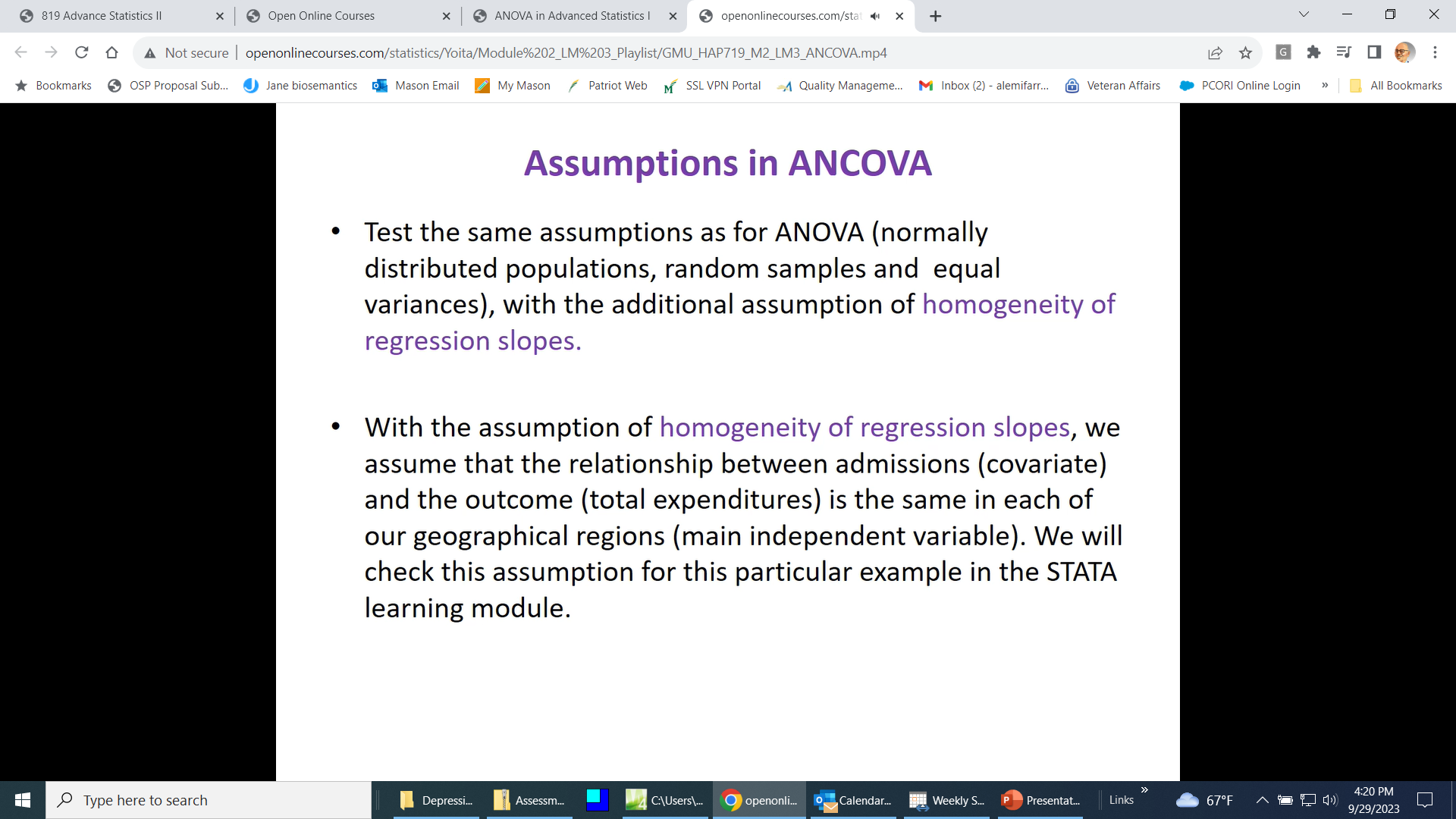 Questions and Comments?